The Changing Legal Landscape -  How the HITECH/HIPAA Final Rule Affects Health Data Research and Liquidity

Ann Waldo, JD
Wittie, Letsche & Waldo, LLP
Roger Magoulas
 O’Reilly Media

Strata Rx
September 25, 2013
Topics
Context – Health data inside and outside HIPAA
Scope  of HIPAA – Covered Entities and BAs
Subcontractors of BAs
BA Agreements
Disclosing PHI 
Research
Patient Rights – Access to Records
Ban on sale of PHI
Breach
De-Identification
Controversies and hot topics
2
U.S. Regulation of Health Data – HIPAA vs. Non-HIPAA
HIPAA

Scope is NOT intuitive or logical

Enforced by OCR (Office of Civil Rights at HHS) and now AGs
Highly detailed and prescriptive

Tough new fines and compliance orders
No private lawsuits

Outside HIPAA – Consumer Protection Laws
Scope is broad (can even overlap with HIPAA)
Enforced by FTC and AGs

Standards are vague and general
State fines; 20-year compliance orders
 Private lawsuits available
3
Health Information Outside HIPAA
FTC Act section 5 – bans unfair and deceptive practices in commerce
FTC enforcement actions → severe compliance burdens
State “little FTC Acts” 
Enforced by AGs and private litigation	
Privacy a top enforcement area now for AGs
State breach laws
State information security laws (MA the strictest)
State-specific medical privacy laws for sensitive conditions
Other laws (CAN-SPAM for email, telemarketing laws, etc.)
4
HIPAA - Fundamentals
HIPAA is				HIPAA is NOT:





HIPAA does not preempt state law. 
States can and do have restrictions stricter than HIPAA, which adds significant complexity and cost to HIT and data movement
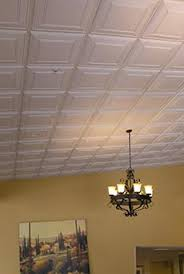 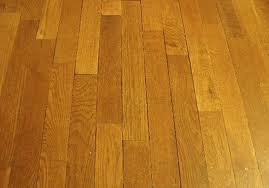 5
HIPAA - Scope
HIPAA covers what it covers. Period.
What HIPAA covers is not intuitive.  Don’t guess.
If subject to HIPAA, HHS has jurisdiction. And now AGs also.  
Comply with both the Privacy and Security Rules.
If you’re outside HIPAA, HHS has no jurisdiction.  You’re covered by consumer protection law, and the FTC and states have jurisdiction.
Comply with consumer protection laws and standards.
6
So Who’s Covered By HIPAA?
Plans
Providers*	Covered Entities
Clearinghouses

	Certain vendors
	and collaborators 	Business Associates
	of CEs 



*see next page
7
Who’s a HIPAA Covered Entity?
Covered Entity (CE) means:
A health plan
A healthcare clearinghouse
A healthcare provider who transmits health information in electronic form in connection with a “covered transaction” (essentially, electronic billing)
8
Who is a Business Associate?
The basics – 
	a BA is a vendor that accesses a CE’s PHI

HITECH broadened BA definition three ways:
BA include entities that “maintain” PHI, as well as those that create, receive or transmit it
Health Information Exchanges (HIEs) and Personal Health Records (PHRs) offered by CEs
Subcontractors of BAs are now BAs too
9
Subcontractors of BAs are BAs? Really???
Yes, downstream subcontractors are now BAs
Vendors supporting a BA in providing services to a CE (where PHI is involved) are now considered BAs  
Narrow exceptions if a BA’s sub is serving the BA’s own administrative needs
The new BAs are also subject to HIPAA and HHS jurisdiction
BAs go on indefinitely……..
10
BA Subcontractors and Turtles
BAs (and turtles)
now go on indefinitely –
What???
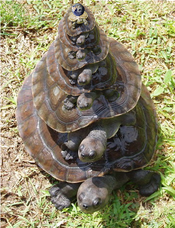 11
[Speaker Notes: Bertrand Russell once gave a public lecture on astronomy. He described how the earth orbits around the sun and how the sun, in turn, orbits around the center of a vast collection of stars called our galaxy. At the end of the lecture, a little old lady at the back of the room got up and said: "What you have told us is rubbish. The world is really a flat plate supported on the back of a giant turtle." The scientist gave a superior smile before replying, "What is the turtle standing on?" "You're very clever, young man, very clever," said the old lady. "But it's turtles all the way down!"

"Turtles all the way down" became a fun way to express the infinite regress problem in cosmology posed by the "unmoved mover" paradox. 

(The phrase was popularized by Stephen Hawking in 1988. The "turtle" metaphor in the anecdote represents a popular notion of a "primitive cosmological myth", namely the flat earth supported on the back of a World Turtle.)]
BA Agreements
The Basics:
A BA is a BA by operation of law.  Not by whether they do or don’t sign a BA Agreement (BAA)
Thinking that you “become” a BA by signing a BAA is a common fallacy.  
So is thinking you can “avoid” being a BA by refusing to sign a BAA
Bottom Line:
CEs must sign BAAs with all BAs
BAs must sign BAAs with all CEs
BAs must now sign BAAs with all downstream subcontractors
Remember the turtles – all BAA subcontractors 
	must sign BAAs with their downstream BA 
	subcontractors
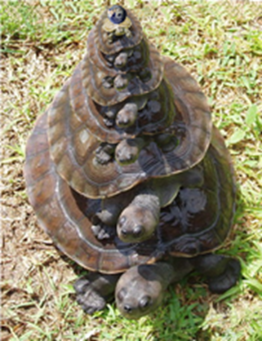 12
When Can a CE Disclose PHI?
Patient, per access rights
Research – only with patient authorization
and IRB approval
Public Health
As required by Law, etc.
for
TPO1,2
Marketing -  only with patient authorization
Research, with IRB waiver
BAs, with 
BA Agreement
Sale of PHI (only 
with authorization)
Any other disclosure of PHI is forbidden by HIPAA
1 TPO = Treatment, Payment and Healthcare Operations
2 Subject to “minimum necessary” requirement, except for treatment
13
Research
The Basics
Research requires patient authorization, plus IRB approval. 
Authorization can be waived by IRB or Privacy Board, but only for information-based research (never for interventional)
Scope
A researcher is generally not subject to HIPAA (because research is not a covered function)
This exemption applies only to researchers who are not otherwise CEs; e.g., a doctor employed by a pharma co. who is not providing care
A doctor running a clinical trial who is providing care is still covered by HIPAA
14
[Speaker Notes: Research = a systematic investigation, including research development, testing, and evaluation, designed to develop or contribute to generalizable knowledge]
Research – Changes Made by HITECH
HITECH made some beneficial changes 
“Compound authorizations” were made permissible. The same form can include HIPAA terms and can authorize, for example, tissue banking. (The mandatory and optional parts must be clear.)
Authorizations can include future research projects, provided they are adequately described
These changes represent small but useful improvements in flexibility for researchers
15
Patient Rights - Access to PHI
Pre-HITECH, patients had access rights to paper copies of their PHI
In practice, access/copying is often blocked. Biggest HIPAA complaint by patients
A myriad of bogus excuses (“HIPAA doesn’t allow me to mail you your record….HIPAA doesn’t allow me to fax you your record…..HIPAA doesn’t allow me to email you your record…..HIPAA doesn’t allow me to send your record to your PHR”)
Delays and obstacles are common
16
[Speaker Notes: See the Rule’s discussion of unencrypted email]
Patient Rights – Access to PHI
Patients now have the right to get an electronic copy of PHI maintained electronically 
Patients can also choose to have their e-PHI sent directly to a third person  
If electronic information is not readily producible in the form and format requested, the information must be provided in an alternative form agreed to by the CE and the individual
Patients have a new right to get PHI via unprotected email if CE warns patient about security and patient insists
CE can charge for labor and supplies, but no other fees
We’ll see how much this improves access in practice
Potential exists for big improvement and innovation, especially thanks to new right to send PHI to third parties
17
Patient Rights – Access to Lab Data
Today, most patients cannot directly access their lab results
In 2011, HHS proposed a Rule to grant nationwide rights to patients to access lab results
Patients need lab data to give it to other providers
Dangerous to deny patients this access – 7 to 20% of abnormal lab results are never delivered to patients
Duplicative tests cost billions
Nonetheless, the final Rule was delayed……
In 2012, O’Reilly Media led a consensus effort to demonstrate demand for the proposed Rule 
O’Reilly organized an HHS sign-on sign-on letter with 638 signers
See recent blog “Give Us Our Damn Lab Results!!”
Good news - HHS just signaled that release of Final Rule is near
18
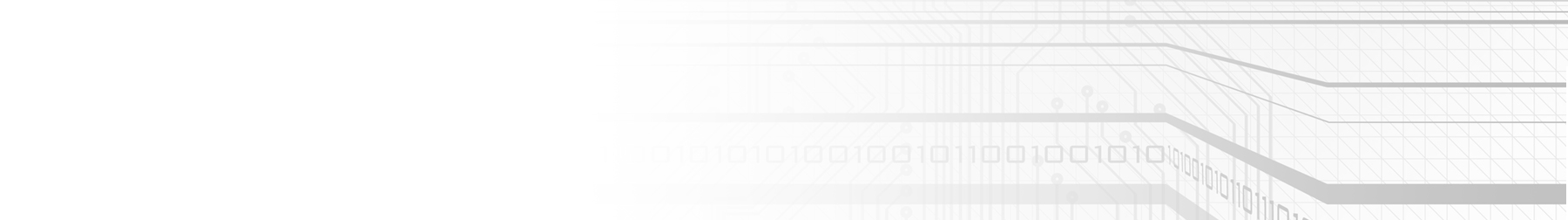 Ban on Sale of PHI
Sale of PHI means a disclosure of PHI, where the CE or BA gets remuneration from or on behalf of the recipient of the PHI 
Sale includes licensing 
CE must get an authorization from individuals for any sale of PHI
Even if the disclosure is otherwise permitted
The authorization must state that the disclosure will result in remuneration to the CE
Limited Data Sets are still PHI, so the ban on sale applies
19
Ban on Sale of PHI
Exceptions
Research– BUT remuneration is limited to the direct and indirect costs of preparing and transmitting the PHI (cannot include profit)
For public health ( narrow exception)
For treatment or payment
Other exceptions - sale of a CE, patient access, as required by law
Consequences of Ban on Sale of PHI
May produce unintended harmful consequences to research and analytics – unrealistic to expect big data movements  without dollars changing hands
Will it drive need for de-identified data?
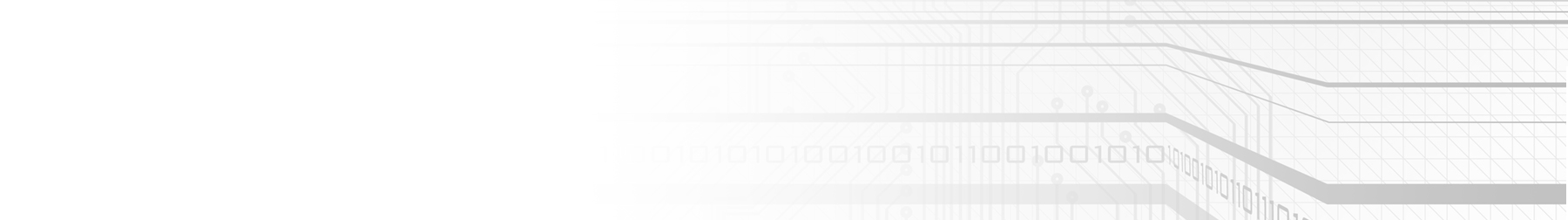 Breach
The Basics – 
U.S. states have 47 breach notice laws
HIPAA is the only federal breach notice law, and it only applies to HIPAA CEs and BAs
HIPAA breach standard was tightened in 2013
Risk analysis required if not reporting
Breach means “the acquisition, access, use, or disclosure of PHI in a manner not permitted… which compromises the security or privacy of the PHI”
Breach response often involves staggering cost and distraction     (~ $200/compromised record)
Breach notices often trigger penalties and lawsuits
21
Only Three Ways to Avoid Breach Reporting
Encryption per HHS guidance
De-Identification per HIPAA standard
Destruction per HHS guidance
22
De-Identification
Once PHI is de-identified, it is no longer PHI and escapes HIPAA
HHS has no jurisdiction
No breach issues
23
When Can a CE Disclose PHI?
Patient, per access rights
Research – only with patient authorization
and IRB approval
Public Health
As required by Law, etc.
for
TPO1,2
Marketing -  only with patient authorization
Research, with IRB waiver
BAs, with 
BA Agreement
Sale of PHI (only 
with authorization)
All other disclosures of PHI 
are forbidden by HIPAA
De-Identified Data
24
De-Identification
HIPAA allows two methods of de-identification, the Expert Determination and the Safe Harbor method.
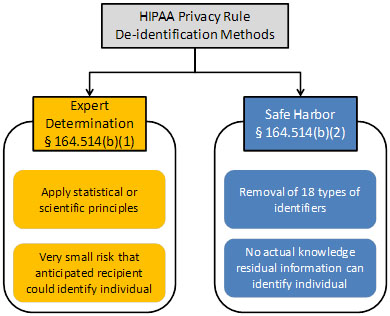 25
Limited Data Set
Same requirements as Safe Harbor de-ID’d data except that             16 (not 18) fields must be purged.  These fields can remain:
dates (DOB, DOD, treatment dates, etc.)
zip code
LDSs can be disclosed only for public health, research, or HC operations
LDS requires use of Data Use Agreement (DUA) that includes ban on re-identifying and other terms
26
De-Identification and LDS Challenges
Potential LDS problems
Privacy vulnerability
Limited uses
Still  PHI, so subject to breach reporting
Ban on sale of PHI still applies
Potential de-identification technique problems
Failing to de-risk sufficiently 
Legal and financial risks if de-identification is inadequate
Excessive de-identification may destroy too much data utility
De-Identification Controversies
Supposed ease of re-identification
Increasingly believed by the media, advocates, and the public
“There’s no such thing as de-identified data” 

Re-identification risks are greatly exaggerated
Of the known “successful” re-identification attacks, most were not on healthcare data at all (e.g. movie ratings, internet searches)
Most done by researchers
Of the health care ones, most were not HIPAA de-identified
A recent hospital discharge set attack did not involve HIPAA de-identified data
The only confirmed HIPAA de-identified data attack (ONC study) still had a re-identification rate that was very small (2/15,000)
28
Other Hot Topics
Data Liberación vs. Privacy Risks
Legal/contractual ban on re-identifying de-ID’d data
Free Speech issues and Big Data - Supreme Court ruled that a state law that restricted de-identified prescription data use was an unconstitutional violation of the First Amendment
Current free speech challenge to HITECH restrictions on refill reminders
Class action progress  - plaintiffs gaining ground
“Summer of Snowden” blowback – fanning public fears, firing up legislators 
Ban on sale of PHI – will it inhibit Big Data analytics?
Effects of punitive legal environment on Big Data?
29
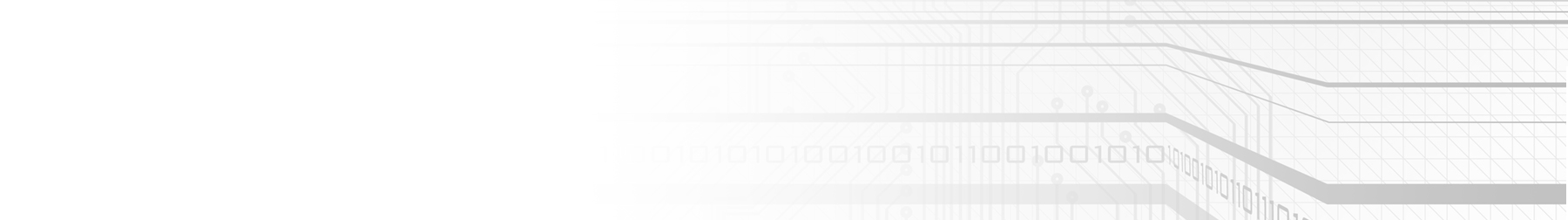 Selected Resources
HIPAA Privacy Rule http://www.hhs.gov/ocr/privacy/hipaa/administrative/privacyrule/index.html   
HIPAA Security Rule http://www.hhs.gov/ocr/privacy/hipaa/administrative/securityrule / 
DHHS Guidance Specifying the Technologies and Methodologies that Render PHI Unusable, Unreadable or Indecipherable to Unauthorized Individuals for Purposes of the HITECH Breach Reporting Provisions http://www.hhs.gov/ocr/privacy/hipaa/understanding/coveredentities/federalregisterbreachrfi.pdf
A shorter version of the HHS Guidance http://www.hhs.gov/ocr/privacy/hipaa/understanding/coveredentities/federalregisterbreachrfi.pdff 
NIST Special Publication 800-111, Guide to Storage Encryption Technologies for End User Devices http://csrc.nist.gov/publications/nistpubs/800-111/SP800-111.pdf  
Guidance Regarding Methods for De-identification of Protected Health Information in Accordance. The American Recovery and Reinvestment Act of 2009 (ARRA)1 required HHS to issue guidance on methods for de-identification of protected health information (PHI) as designated in HIPAA's Privacy Rule.  http://www.hhs.gov/ocr/privacy/hipaa/understanding/coveredentities/De-identification/guidance.html 
Give Us Our Damn Lab Results!!  By Alice Leiter and Deven McGraw, http://thehealthcareblog.com/blog/2013/09/15/give-us-our-damn-lab-results/
O’Reilly Consensus Letter to HHS re: Patients’ Right to Access Lab Results, Oct. 26, 2013, http://thehealthcareblog.com/files/2013/09/CLIA-Consensus-Letter-no-individual-names-638-11.20.2012.pdf
“So You’ve Concluded Your  Health Data Start-Up is Outside HIPAA…Now What?” Ann Waldo, Privacy Analytics blog, 12/12/12, http://blog.privacyanalytics.ca/2012/12/so-youve-concluded-your-new-health-start-up-is-outside-hipaanow-what.html
30